МБДОУ «детский сад общеразвивающего  вида №115»
Приобщение дошкольников 
к истокам народной культуры через ознакомление 
с народной куклой

Воспитатель: Матяшова Д.С.
Семинар – практикум «Это мой ребенок ?!»
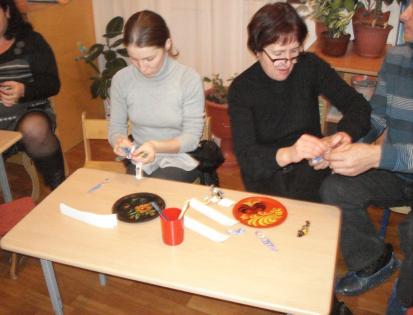 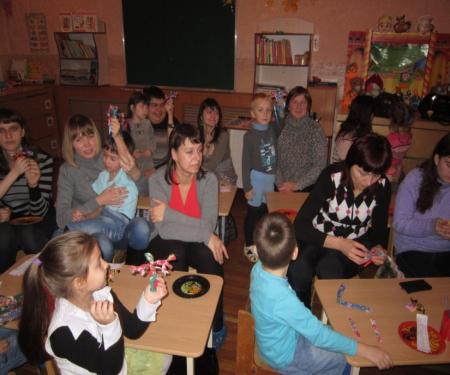 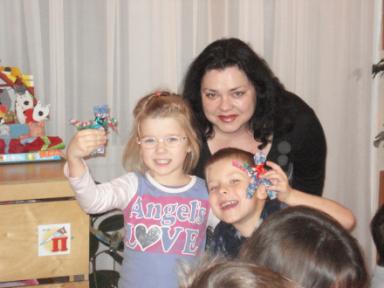 ТВОРЧЕСКАЯ МАСТЕРСКАЯ «Куклы из бабушкиного сундучка»
Воспитатели: Матяшова Д.С.
ВИДЫ ТРАДИЦИОННЫХ ТРЯПИЧНЫХ КУКОЛ
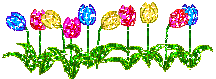 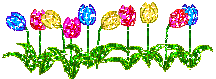 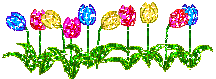 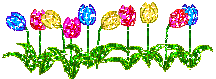 ПО НАЗНАЧЕНИЮ
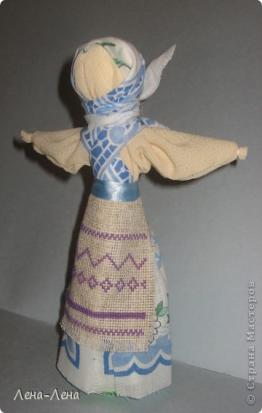 Игровые
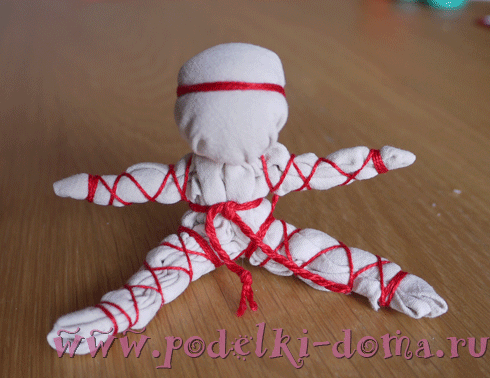 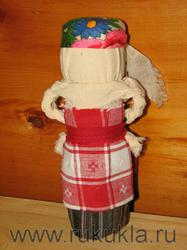 Малышок-голышок
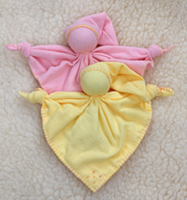 Куколка-столбушка
Кукла Барыня
Узелковая
Обережные
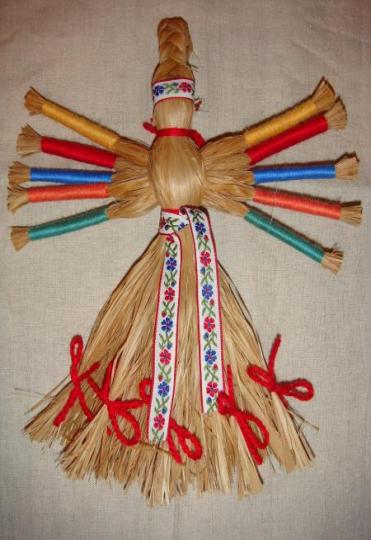 Кубышка-Травница
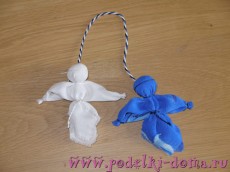 Десятиручка
День и Ночь
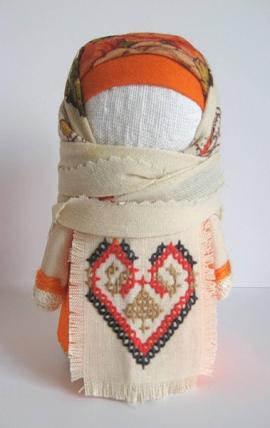 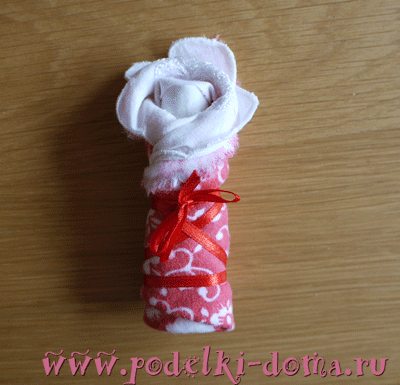 Обрядовые
Пеленашка
Крупеничка
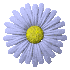 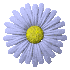 Неразлучники
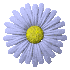 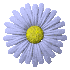 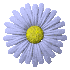 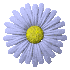 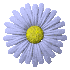 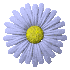 Куколка Кувадка (Куватка)
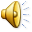 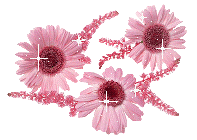 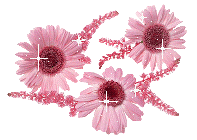 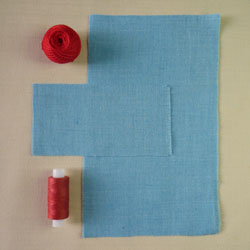 2
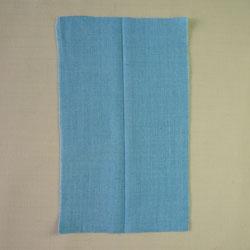 3
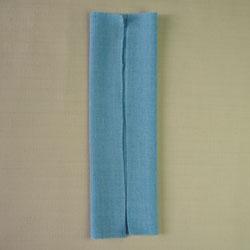 1
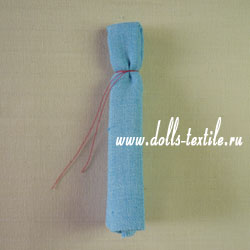 4
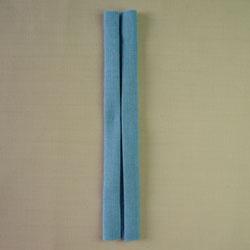 5
6
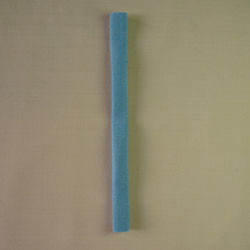 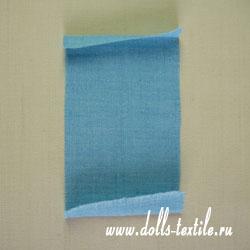 7
8
9
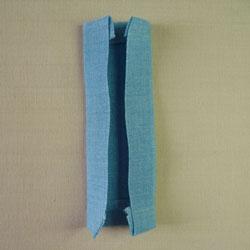 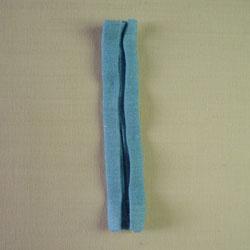 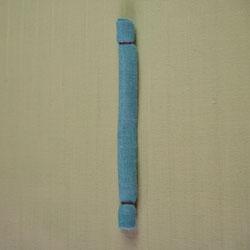 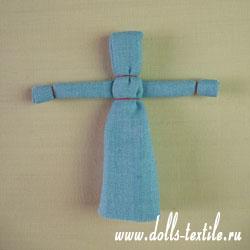 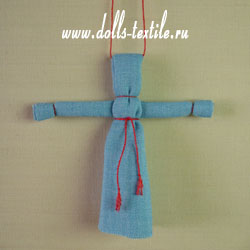 10
11
12
Кукла Веснянка (Авдотья Весновка)
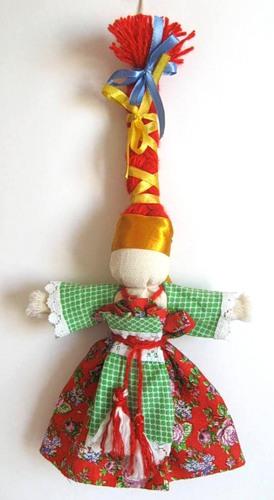 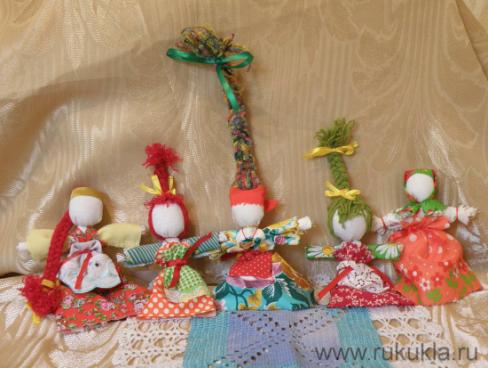 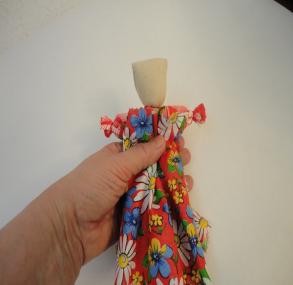 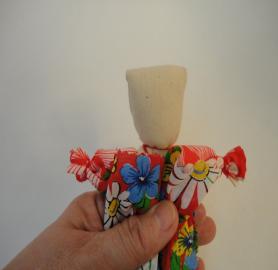 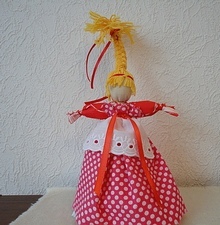 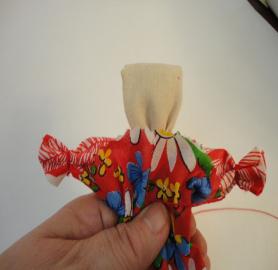 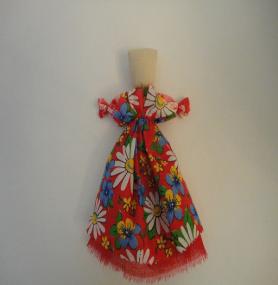 Два варианта косичек
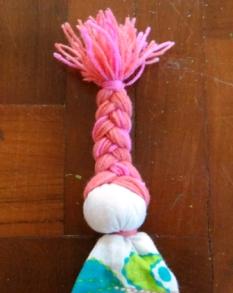 1
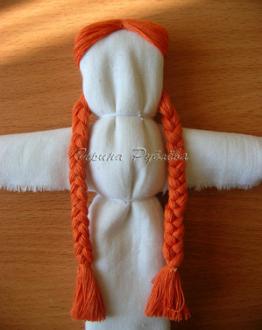 2
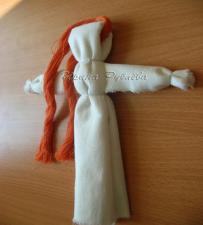 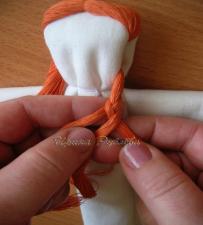 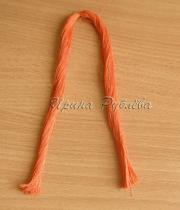 Воронежский народный костюм
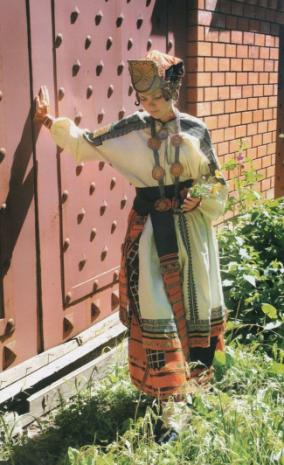 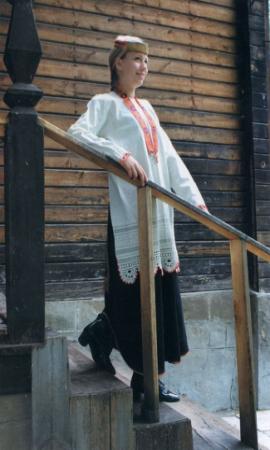 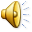 Нагрудное украшение «гайтан»
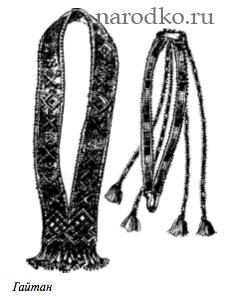 Куколка Веснянка готова!
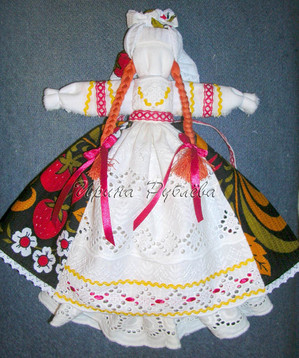 Спасибо за внимание!
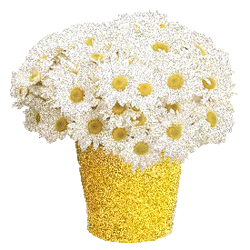 Творческих успехов!!!